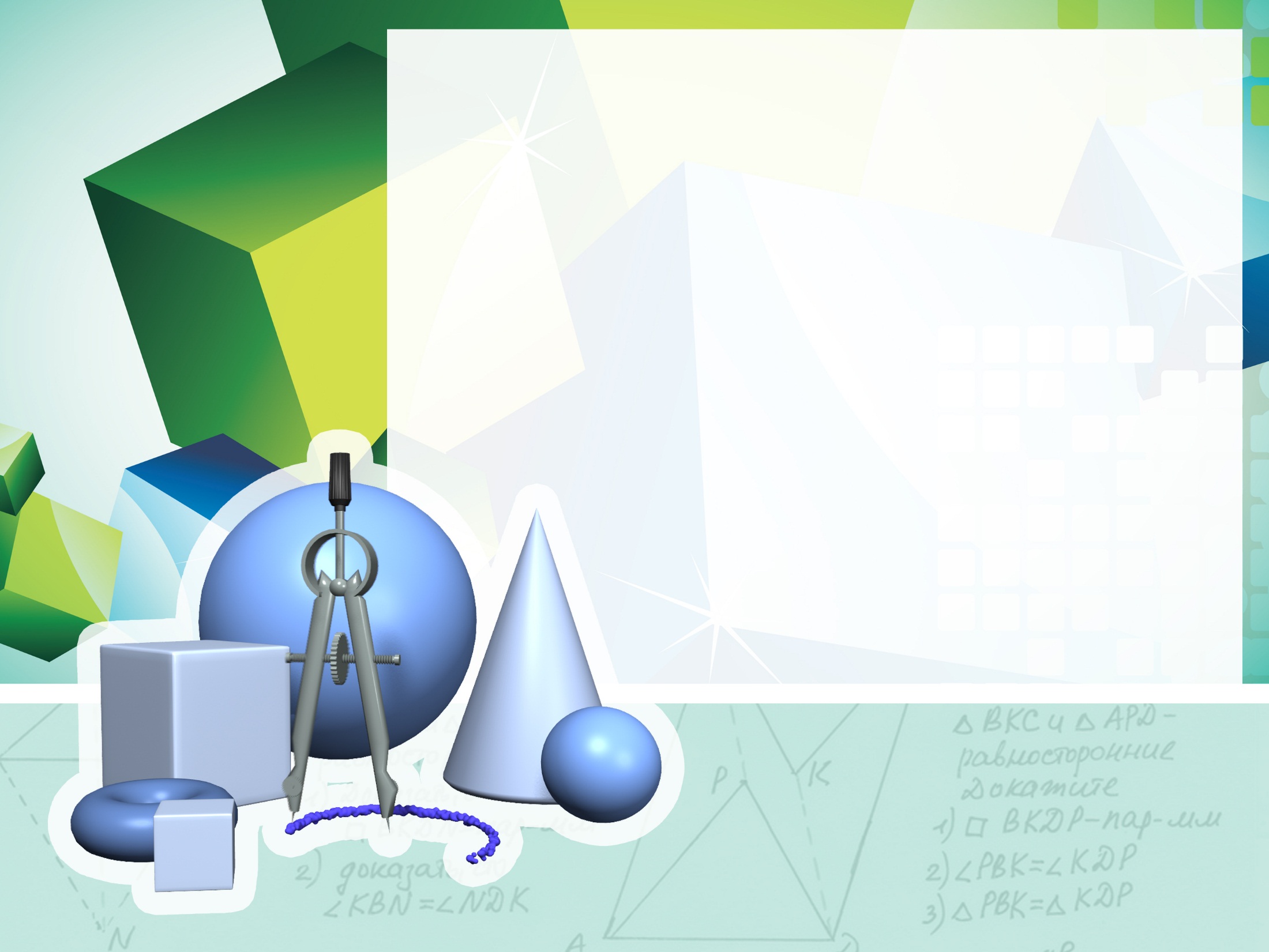 Внеклассное мероприятие
по математике 
Игра «Звездный час» 
для обучающихся 8-10 классов
Подготовила и провела 
учитель математики 
МКОУ Орловской СОШ им. И.Ф. Жужукина Рогонова Галина Геннадиевна
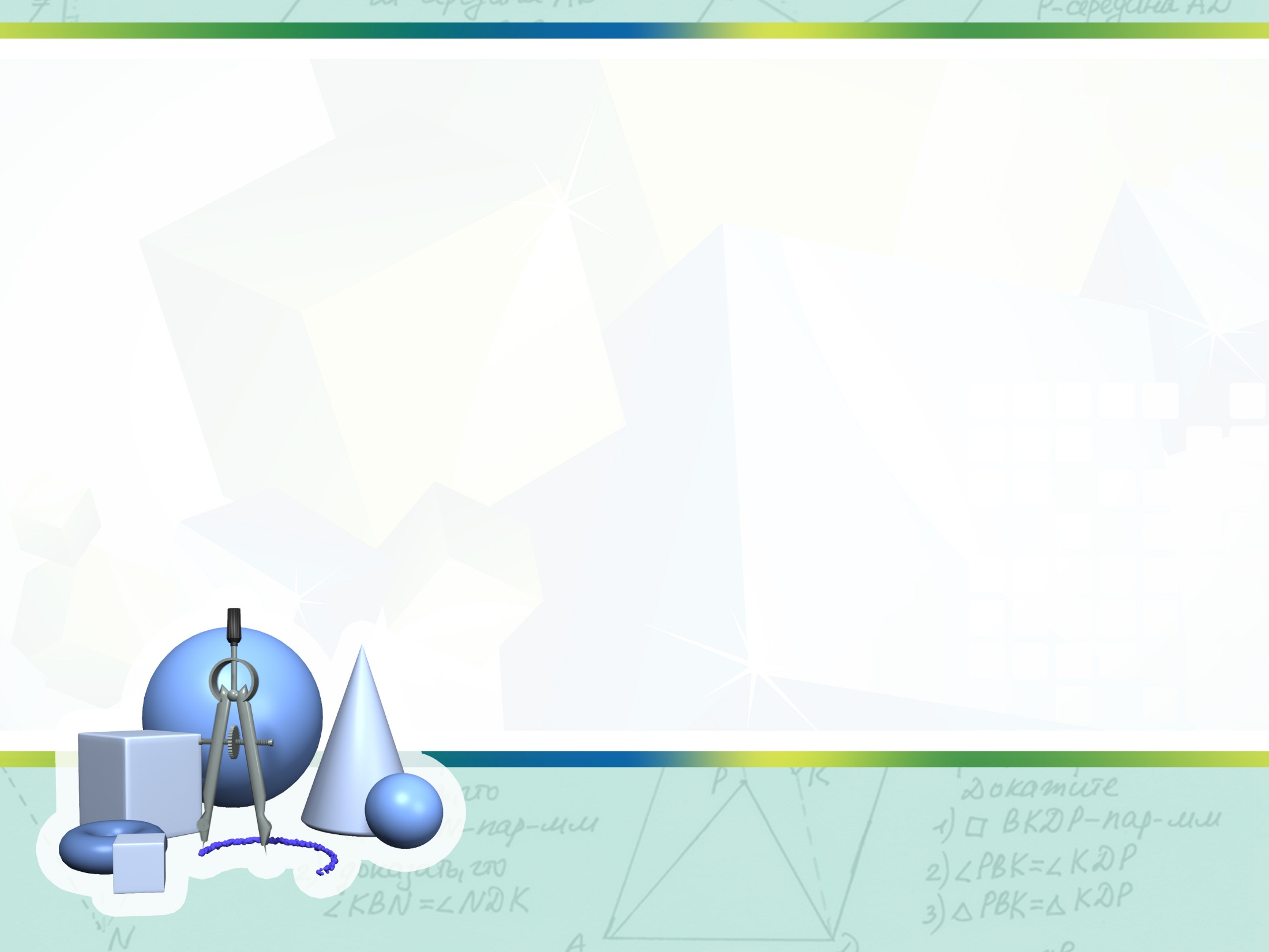 Правила игры
За каждый правильный ответ игрок получает 1 балл
Если и его партнер правильно отвечает на вопрос, то они получают звезду. В нашей игре это будет какая-либо геометрическая фигура.
Если игрок ответил неправильно, а партнер – правильно, то звезда не дается.
На обдумывание каждого вопроса дается 5 сек.
После каждого тура, будет отсеиваться одна пара игроков, набравшая наименьшее количество очков.
Если у нескольких пар число очков окажется одинаковым, то будут учитываться звезды.
В супер-игре сразятся две пары, дошедшие до финала.
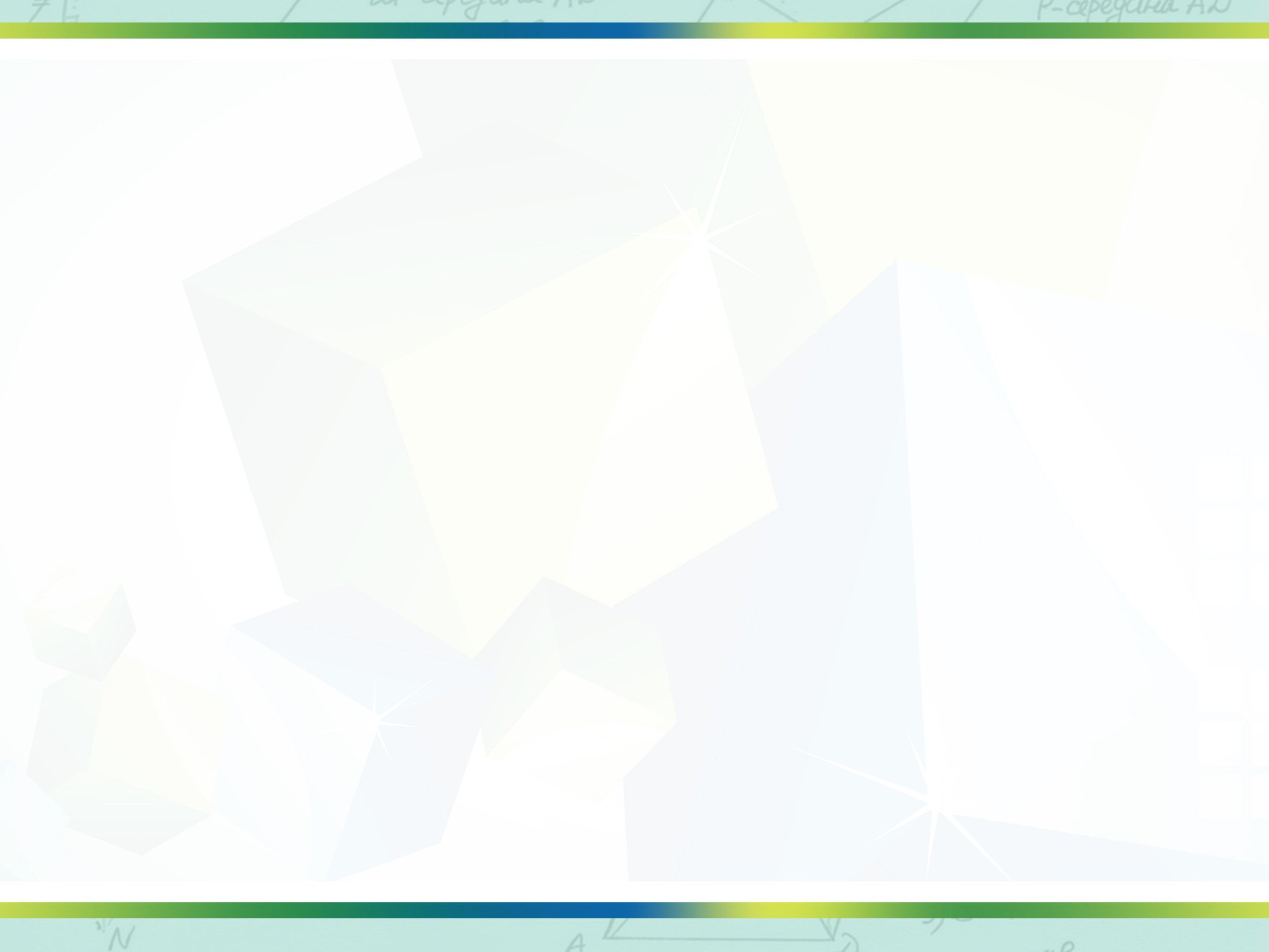 1 тур
1 задание: Кто из этих великих людей является автором учебника для детей под названием «Арифметика»?
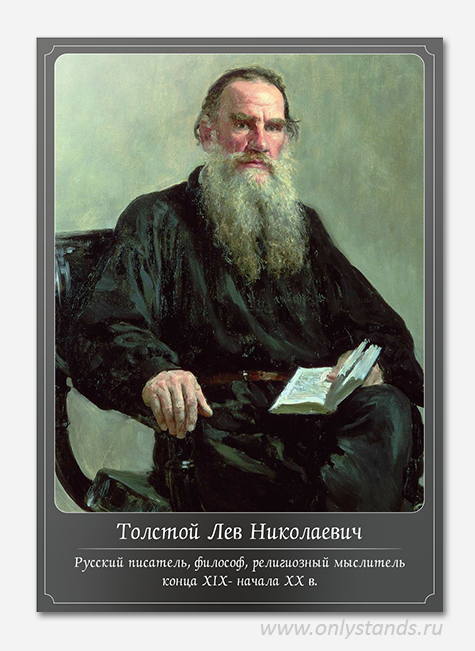 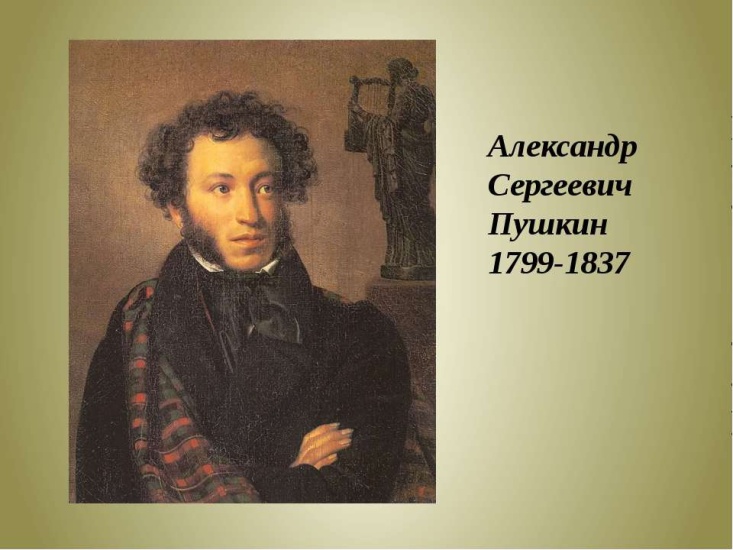 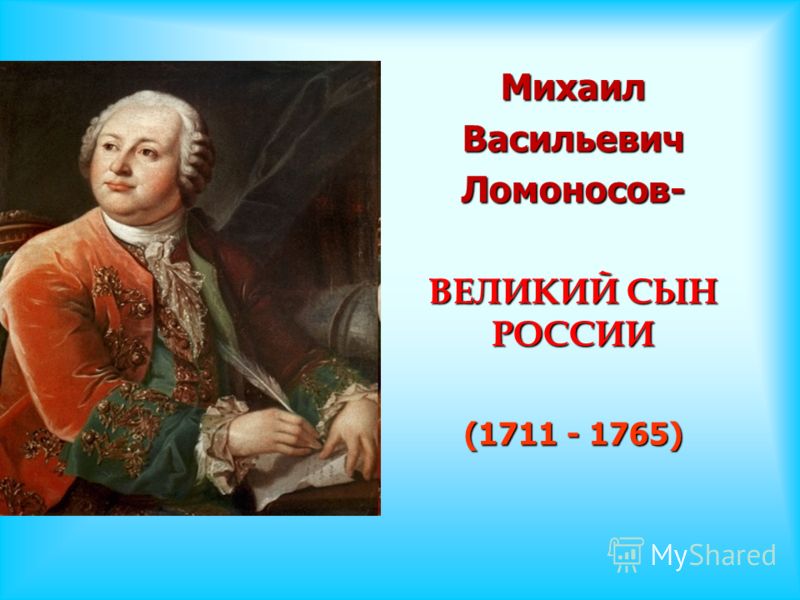 Ответ: Лев Николаевич Толстой 
написал оригинальный 
учебник "Арифметика"
Вопрос 2: С кем из них произошел следующий случай?
«…На камзоле продрались локти. Повстречавший его придворный щёголь ехидно заметил по этому поводу: «Учёность выглядывает оттуда…» «Нисколько, сударь, - немедленно ответил он, - глупость заглядывает туда!»
Ответ: Михаил 
Васильевич Ломоносов
Вопрос 3: Кто из этих знаменитых людей сделал интересное и меткое «арифметическое» сравнение,
Что человек подобен дроби, числитель которой есть то, что человек представляет собой, а знаменатель – то, что он думает о себе. Чем большего мнения о себе человек, тем больше знаменатель, а значит, тем меньше дробь.
Ответ: Лев
Николаевич Толстой
Вопрос 4: Кому принадлежат слова?
«Вдохновение нужно в геометрии, как и в поэзии»
Ответ: Александр
Сергеевич Пушкин
Вопрос 5: Мне кажется, что фамилиями этих людей названы города. Так ли это?
Ответ: оказывается, 
в Ленинградской области 
есть города 
Пушкин и Ломоносов. 
Города Толстой 
пока еще нет.
Вопрос 6: По чьему проекту в 1755 году был организован Московский университет, носящий ныне его имя?
Ответ: Михаил Васильевич
 Ломоносов.
Задание 2: Перед вами четырехугольники.
Вопрос1: Какой четырехугольник по очень важному признаку является лишним?
Ответ: Трапеция.
Вопрос 2: Какая из этих фигур обладает наибольшим количеством свойств?
Ответ: Квадрат.
Вопрос 3: Для какого четырехугольника имеет смысл  выражение «Найдите среднюю линию»?
Ответ: Трапеция.
Вопрос 4: Название какой фигуры в переводе с греческого языка означает «обеденный столик»? 
Ответ: Трапеция.
Задание 3: Перед вами четыре кривые.
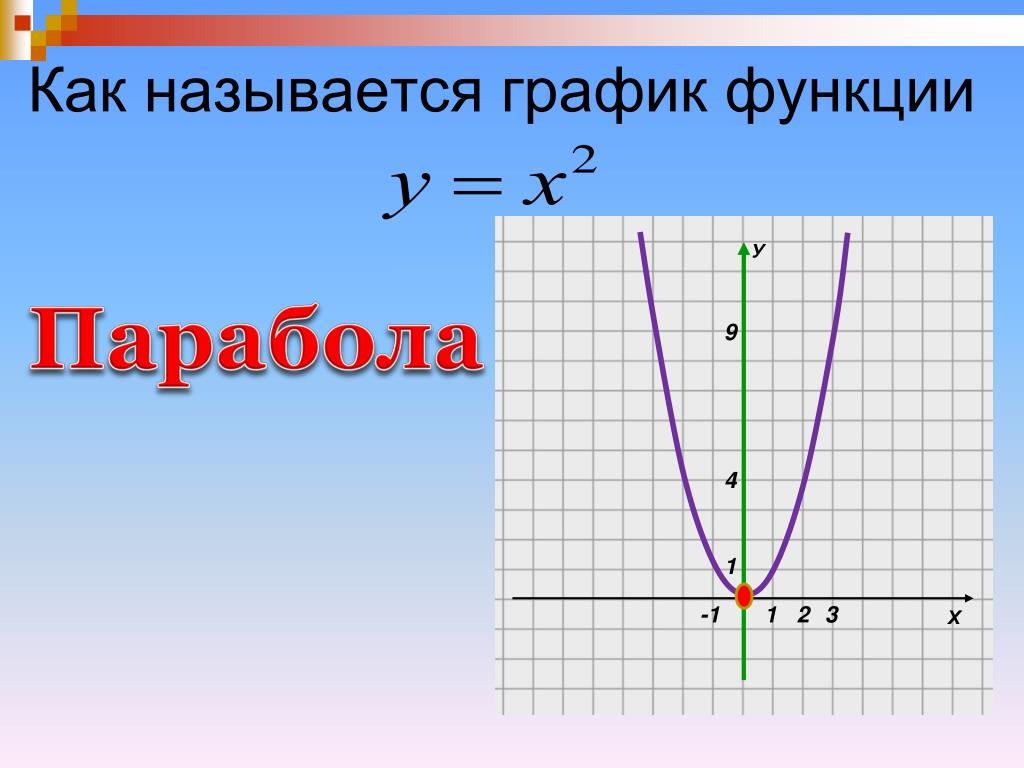 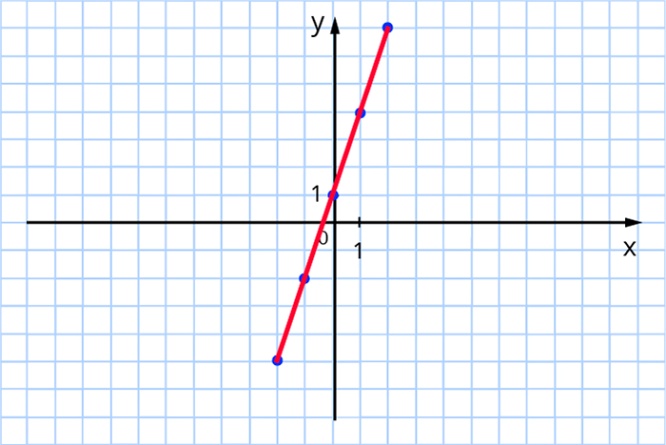 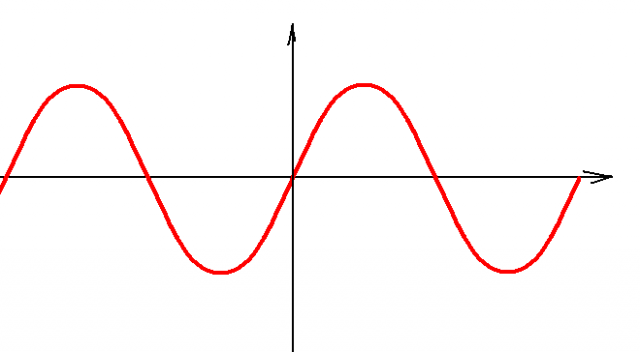 Вопрос 1: На каком рисунке представлен график квадратичной функции?
Ответ: парабола.
Вопрос 2: На каком рисунке изображен график возрастающей на всей области определения функции?
Ответ: прямая.
2 тур1 задание: Перед вами портреты древнегреческих ученых, живших в VI – III вв. до н.э.
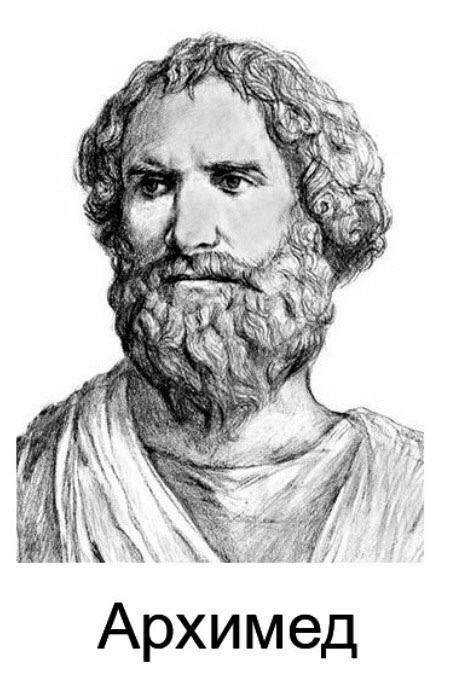 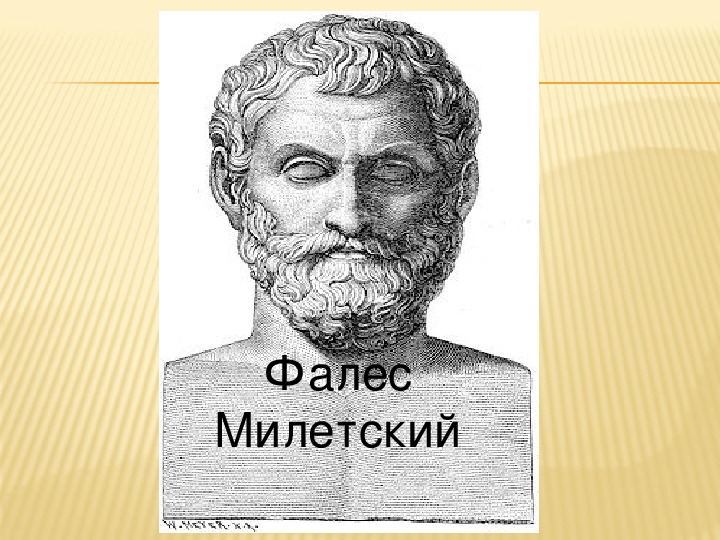 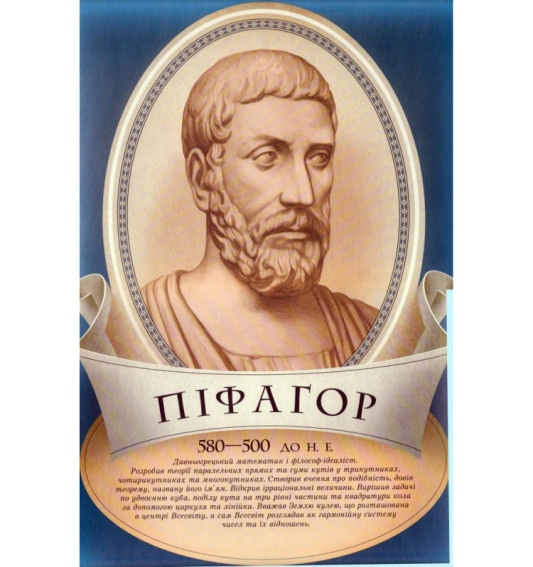 Девизом каждого, кто нашел что-то новое, является слово слово «Эврика!». Так воскликнул ученый, открыв новый закон. Он же с большой точностью вычислил значение Пи – отношение длины окружности к ее диаметру.
Ответ: Архимед
2 Задание: Кому из них принадлежат слова:  «Числа правят миром»?
Ответ : Пифагор.
3 задание: Кто из этих ученых сформулировал следующие теоремы: «Вертикальные углы равны», «В равнобедренном треугольнике углы при основании равны», «Диаметр делит круг пополам»?
Ответ: Фалес.
4 задание: Кто из этих ученых участвовал в атлетических состязаниях и на олимпийских играх был дважды увенчан лавровым венком за победу в кулачном бою?
Ответ: Пифагор.
Конкурс капитанов
У = - х2 – 7х + 3
У = - 1 + 3х +7 х2
У = - (х+7)2 - 3
У = 3 – 7х2
Перед вами квадратичные функции, графиками которых являются параболы.
Вопрос 1: Верно ли, что ветви всех парабол направлены вниз. Ответ обоснуйте.
Вопрос 2: Вершина какой параболы находится в точке с координатами (0;3)?
Вопрос 3: Осью симметрии какой параболы является прямая у = - 7?
Вопрос 4: Какую из парабол можно получить из графика функции   у = х2 
с помощью двух параллельных переносов: вдоль оси абсцисс на 7 ед.отр. влево и вдоль оси ординат на 3 ед.отр. вниз?
Игра с болельщиками «Аукцион математических терминов»
Побеждает тот, кто последним назовет слово…
Финал «Арифметика»
Из слова «арифметика» нужно составить как можно больше слов. Каждую букву разрешается использовать столько раз, сколько она встречается в этом слове. Тот кто назовет больше слов за 2 минуты – победит.
Итог игры. Награждение победителей.
Используемые ресурсы:Шаблон для презентации: https://office-apps.net/templates-powerpoint/588-geometricheskie-figury.html Материал для презентации: серия Учение с увлечением. Математика. Предметная неделя в школе, Москва, Издательство «Глобус», 2010 г.